Run 20 RHIC Machine/Experiments Meeting
June 23, 2020
Agenda:

General discussion of Run 20 				- W. Christie
All Other Business (AOB)
BLUEJEANS CONNECTION INFO:
 To join the meeting on a computer or mobile phone: https://bluejeans.com/806756566?src=join_info  

 Phone Dial-in +1.408.740.7256 (US (San Jose))
 +1.866.226.4650 (US Toll Free)
 +1.408.317.9253 (US (Primary, San Jose)) 

Global Numbers: http://bluejeans.com/numbers
 Meeting ID: 806 756 566
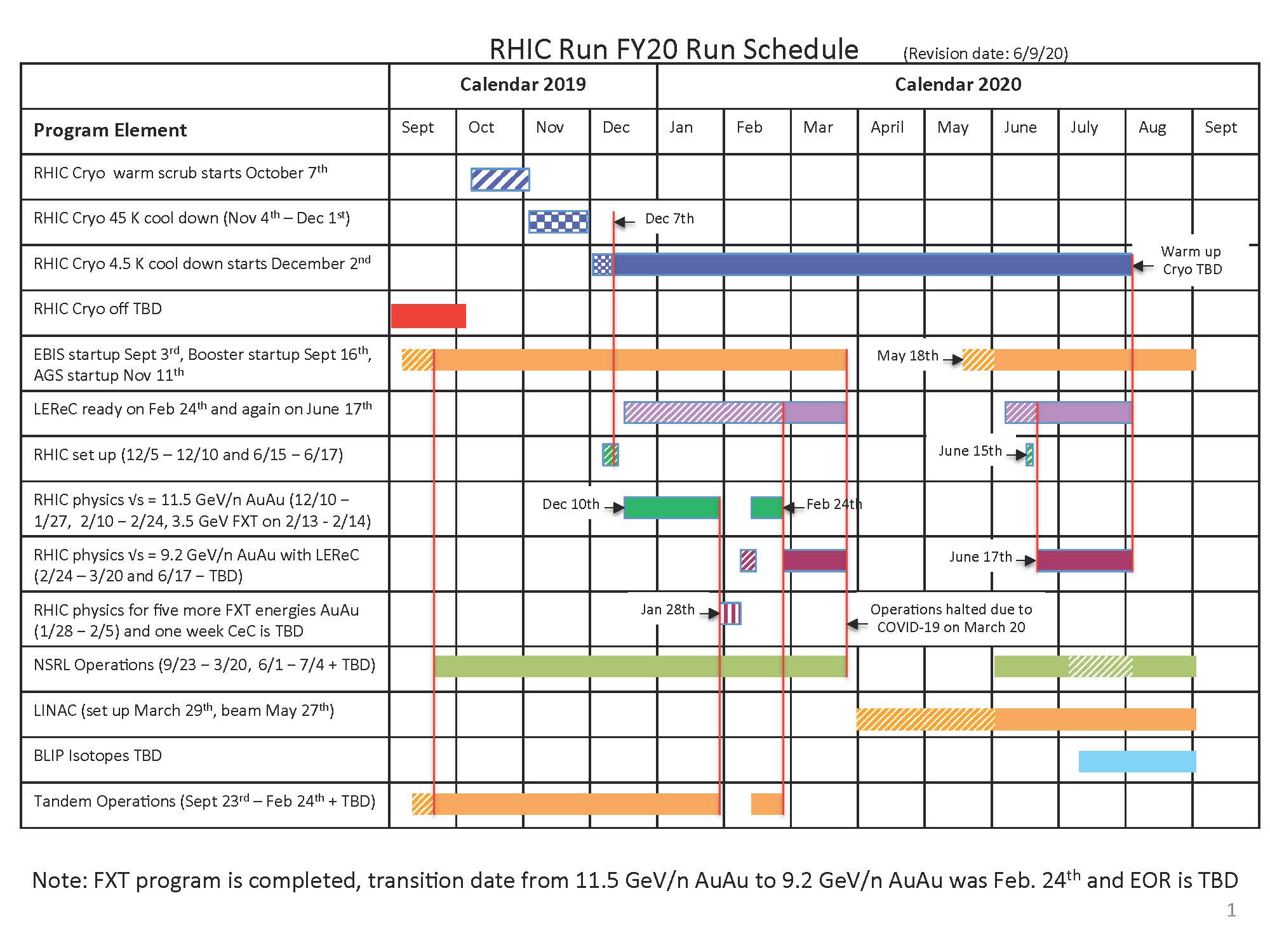 N.B.   The Schedule above assumes that RHIC Run 2020 will be 28 Cryo weeks long.
          The actual transition date between 11.5 and 9.2 GeV Physics running will be a matter of discussion as the run progresses.